РЕЗУЛЬТАТЫ ИССЛЕДОВАНИЯ ВНУТРИВОДОЕМНЫХ ПРОЦЕССОВ ИВАНЬКОВСКОГО ВОДОХРАНИЛИЩА В РАЗЛИЧНЫЕ ГОДЫ И СЕЗОНЫ
М. Г. Гречушникова1,2, И. Л. Григорьева3*, Д. В. Ломова2, Е. Р. Кременецкая2, 
А. Б. Комиссаров3, Л. П. Федорова3, В. А. Ломов1, Е. А. Чекмарева3, 
Н .Ю. Панкова3, П. Н. Терский2
 1Географический факультет МГУ имени М.В. Ломоносова,119991, Москва, ГСП- Ленинские горы, МГУ имени М.В. Ломоносова, Географический факультет
2Институт водных проблем РАН, 119333, Москва, ул. Губкина, д.3.
3Институт водных проблем РАН, Иваньковская научно-исследовательская станция171251, Тверская область, г. Конаково, ул. Белавинская д. 61-а
Irina_Grigorieva@list.ru
Работа выполнена в рамках темы № FMWZ-2022-0002 Государственного задания ИВП РАН.
ЦЕЛЬ РАБОТЫ – показать различия гидроэкологических характеристик Иваньковского водохранилища в одинаковую фазу водного режимав зависимости от внешних гидрологических и метеорологических условий, а также проследить  изменение гидроэкологических характеристик в различные сезоны и годы.
Объект исследования
Водохранилище 
сезонного регулирования
 создано в 1937 г.  
Кв 10.3 год-1
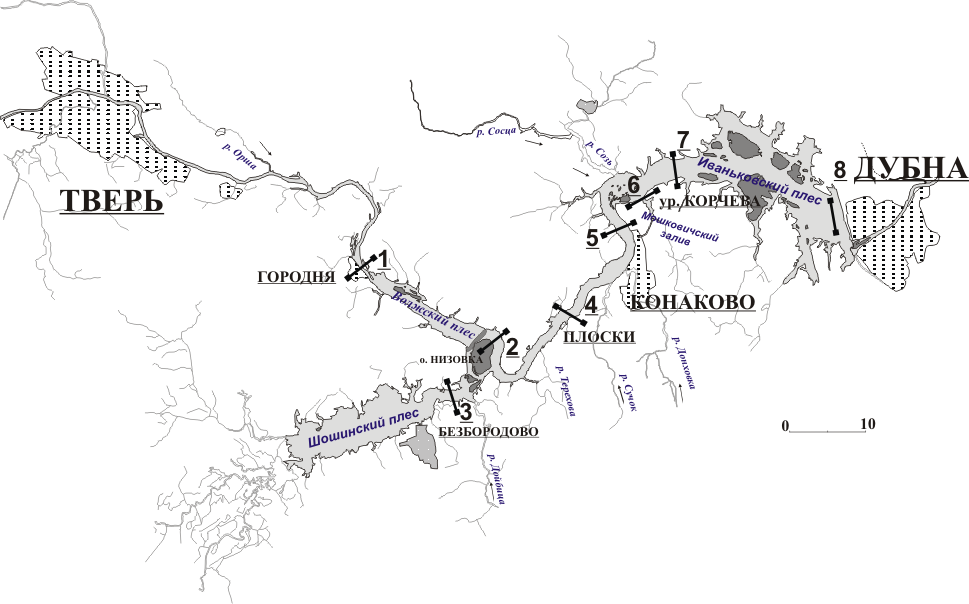 1 − с. Городня (Верхневолжский плес), 

2 − остров Низовка,

3 − комплекс отдыха «Дипкорпус» 
(Шошинский плес),

4 – Плоски,

5 − г. Конаково (Средневолжский плес), 

6 − устье Мошковичского залива,

7 −  Корчева, 

8 − приплотинный участок в районе г. Дубна 
(Нижневолжский или Иваньковский плес)
Схема Иваньковского водохранилища 
со станциями отбора проб воды, 
грунта и измерений эмиссии метана
МЕТОДЫ ИССЛЕДОВАНИЙ
Квазисинхронные гидролого-гидрохимические и гидробиологические съемки комплексные исследования проведены в августе 2020−2022 гг., в мае 2022 и 2023 гг. и в марте 2023 г. В июне 2022 г. выполнена дополнительная гидрохимическая съемка.
Перечень пробоопределений:
рН; 
мутность;
главные ионы;
минеральные соединения азота и фосфора; 
фосфор общий растворенный; 
железо общее; 
марганец; 
показатели органического вещества 
(цветность, перманганатная окисляемость, химическое потребление кислорода, БПК5); 
нефтепродукты; 
СПАВ; 
микроэлементы (медь, цинк, хром, свинец).
Измерения вертикального распределения:

температуры воды, 
растворенного кислорода, 
электропроводности, 
прозрачность воды по диску Секки
зонды YSI ProOdo и Pro30 c точностью 
0.2оС, 
0.1 мг/л, 
1 мкСм/см 
соответственно
Отбор проб воды производился из поверхностного и придонного горизонта на фарватере и у каждого из берегов
Химический анализ отобранных проб воды 
был выполнен в аккредитованной 
химической лаборатории Иваньковской НИС
Института водных проблем РАН 
(аттестат аккредитации RA.RU.21AH96)
Измерение общего потока метана в атмосферу – 
метод «плавучих камер»
 Измерение масштабов обменных процессов вода-донные отложения – 
метод трубок Кузнецова-Романенко
Измерение продукционной активности
скляночным методом
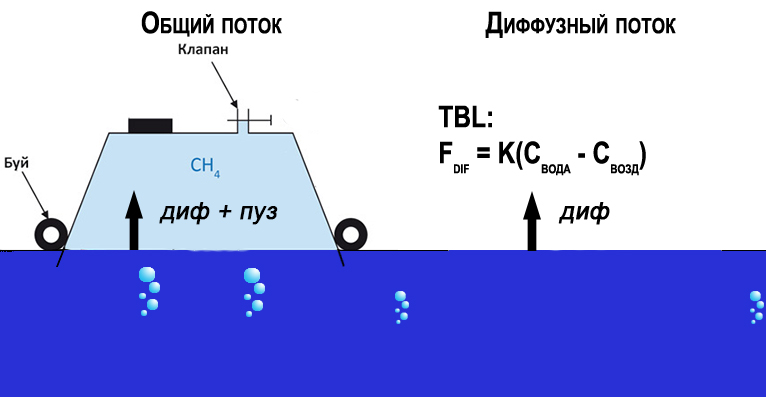 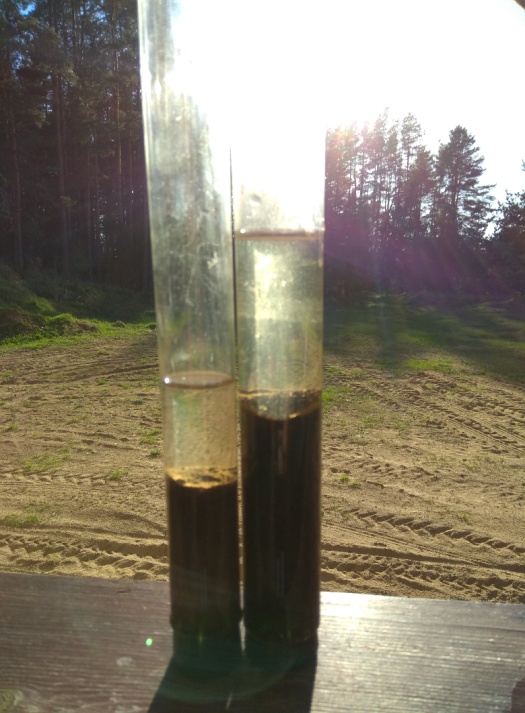 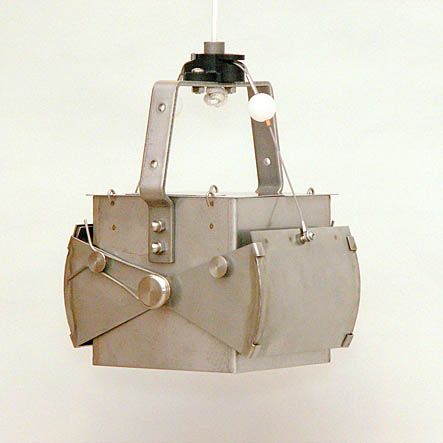 Пробы на метан: Хроматэк-Кристалл 5000.2

Определение концентрации метана в пробах воды производился методом «headspacе» 

Измерение удельного потока метана 
в атмосферу методом «плавучих камер»
МЕТОД 
ТРУБОК
Содержание ОВ в грунте оценивалось 
по потерям веса при прокаливании
Отбор проб фитопланктона

проводили батометром из поверхностного (0-1 м) и придонного слоев воды, объём проб составлял 0.5 дм3;
фиксация модифицированным раствором Люголя (в составе формалин); 
пробы концентрировались до 5 мл посредством вакуумной фильтрации (фильтры «Владипор», 1 мкм); 
учёт численности клеток проводили на световом микроскопе в камере Учинская-2 (V 0,01 мл, увеличение 400 крат), оценка биомассы – счетно-объёмным методом.

Отбор проб бентоса

дночерпателем Петерсена с площадью захвата м2, по 2 выемки грунта на каждой станции с дальнейшим промыванием через газ-сито № 23;
пробы зообентоса отбирали на разрезах (русловая и мелководная (до 3 м) зоны), по изучению биотурбации - на глубоководных участках в иловых биотопах;
отбирали моллюсков драгой в зоне их обитания (3-4 м);
лабораторную и камеральную обработку проб проводили по общепринятой методике.
РЕЗУЛЬТАТЫ  И ОБСУЖДЕНИЕ
Гидрометеорологические условия, определившие различие гидроэкологической структуры водохранилища летом 2020-2022 гг. и некоторые гидрохимические показатели.
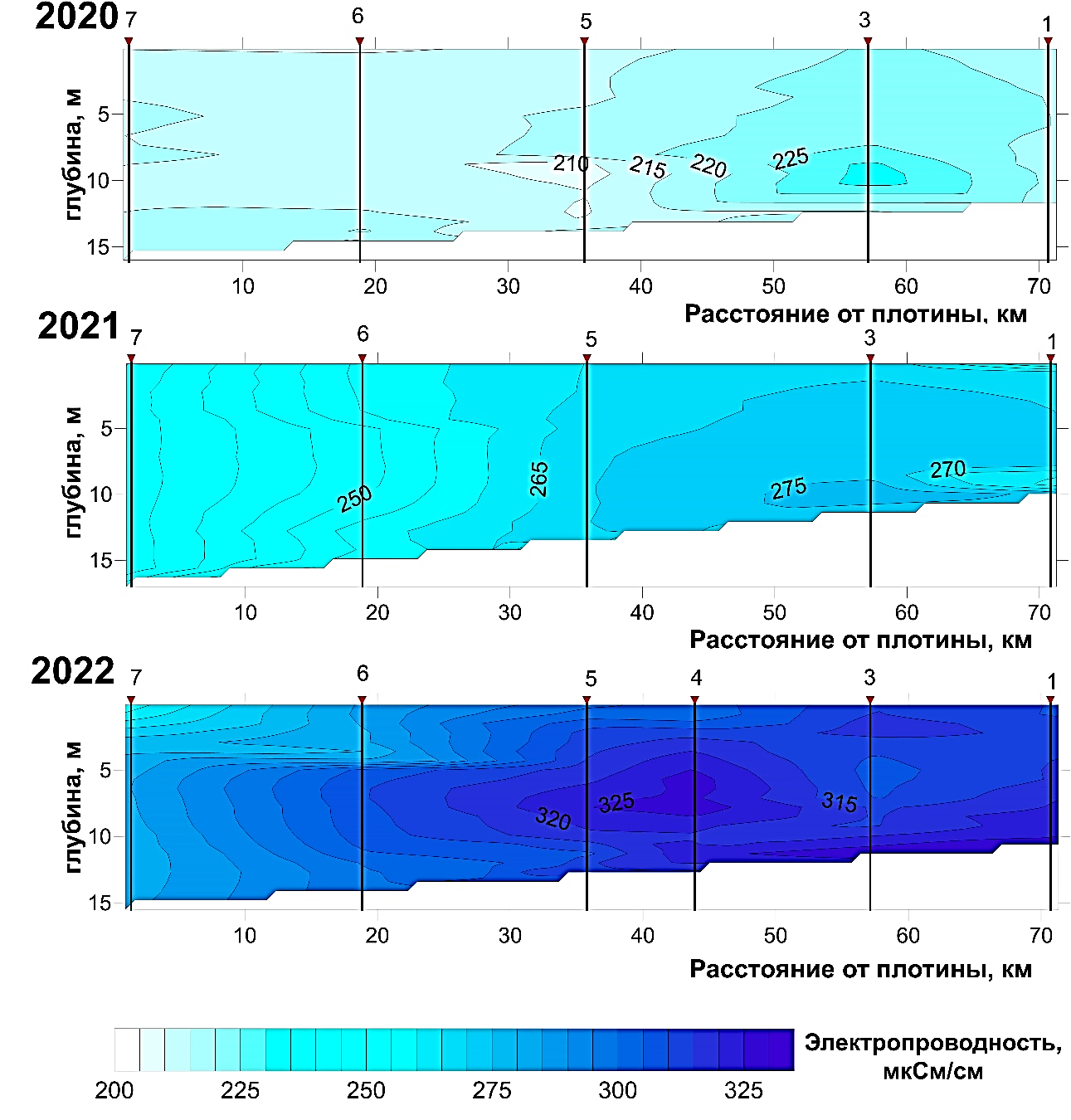 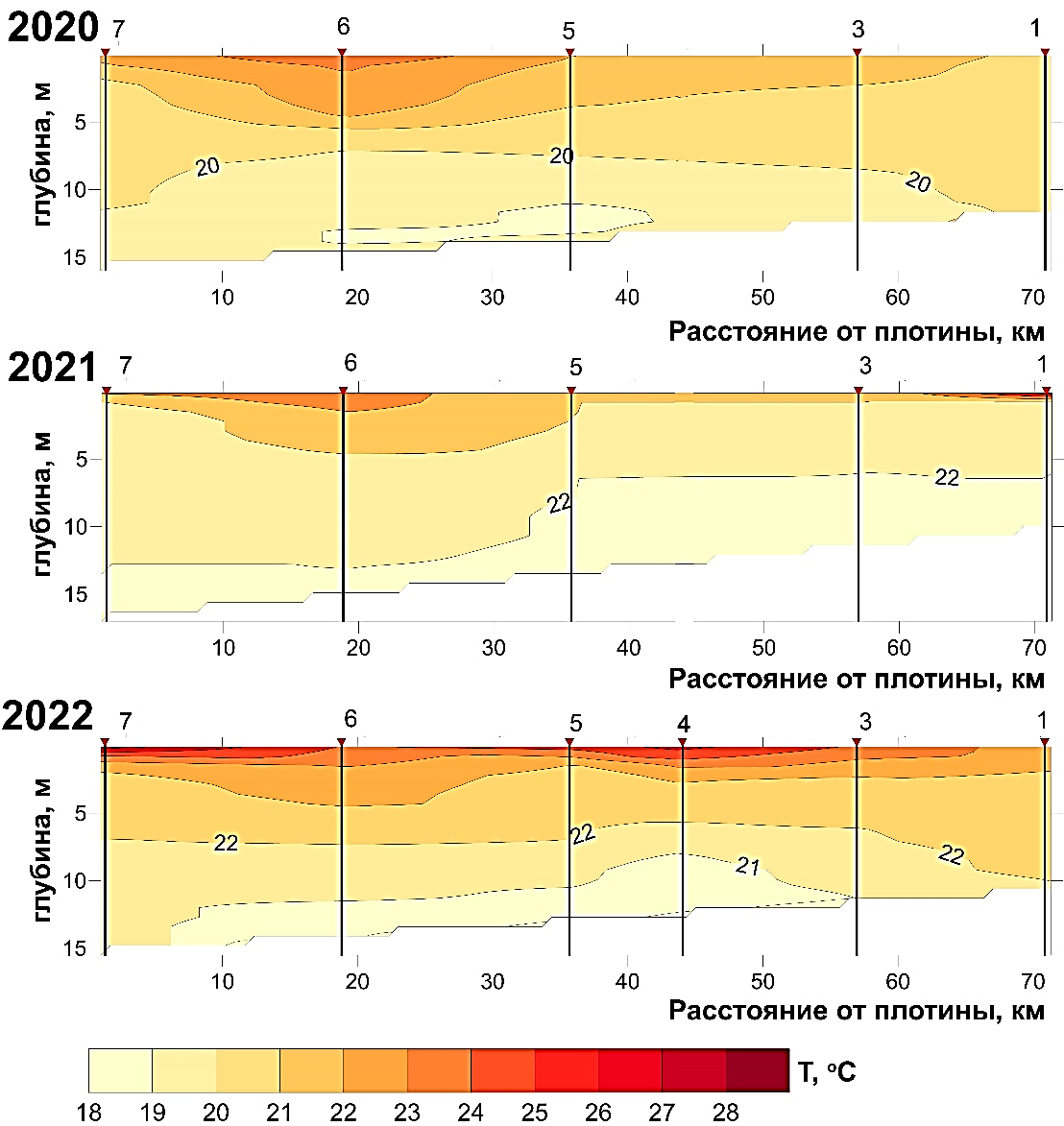 Электропроводность  (Э25, мкСм/см) и температура воды на русловых станциях: 
1−  Городня, 3 − устье Шошинского плеса, 4 – Плоски, 5 – Конаково, 6 – Корчева, 7 − Дубна
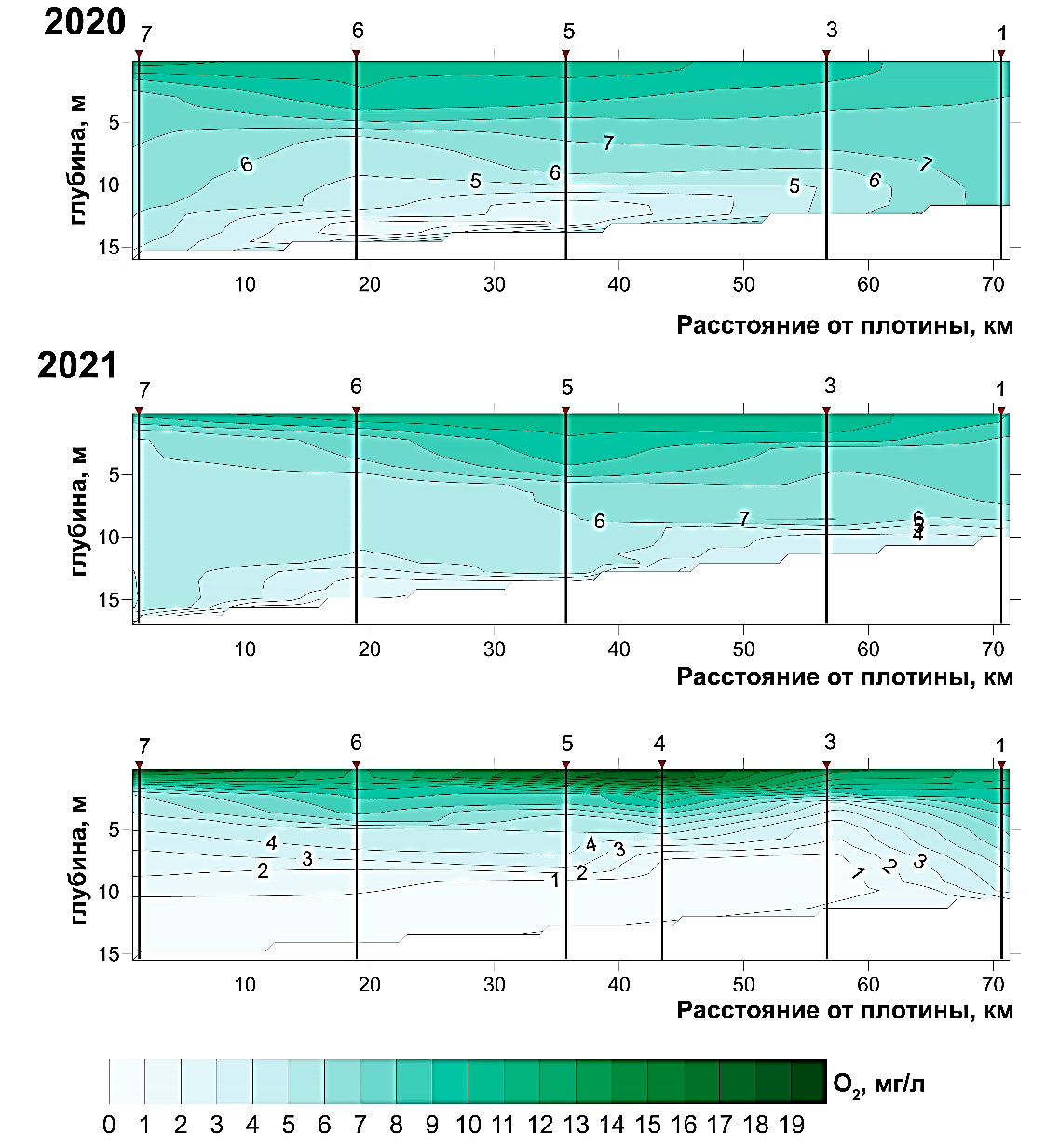 Растворенный кислород на русловых станциях: 
1−  Городня, 3 − устье Шошинского плеса, 4 – Плоски, 5 – Конаково, 6 – Корчева, 7 − Дубна
фоновые значения
концентрации фосфора 
не должна превышать 0.07 мг/дм3, 
а азота – 1.5 мг/дм3
низкие  Tвод. - лето 2020 г. 
высок. Tвод. - лето 2022 г.
Прозрачность в диапазоне: 
2020 г.: 
0.9-1.6 м
2021 г.: 
0.8-1.3 м
приток воды в июле 2020 г.
вызвал разбавление воды, электропроводность была меньше, чем в 2021 и 2022 г.
2022 г. :
дефицит кислорода в придонных слоях, перенасыщение 
кислородом поверхности
MAX концентрации марганца 
в авг. 2022 г. 
в придонных горизонтах 
(Городня и Дубна) 
- 20-27 ПДК
По содержанию минерального азота
в мае качество воды водохранилища соответствовало классу «олиготрофный» в июне «мезотрофный», а в августе «эвтрофный».
Дефицит кислорода в придонных слоях способствовал высвобождению марганца и фосфатов из донных отложений.
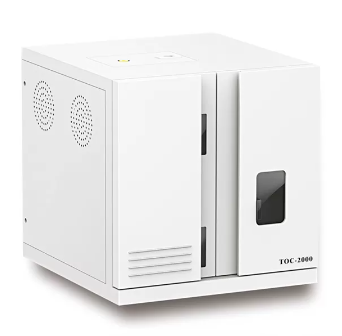 Впервые проведенные измерения содержания органического углерода (Сорг) показали, что значения его концентрации в водохранилище сравнительно высоки из-за притока с заболоченного водосбора. 

В воде, поступающей в канал имени Москвы, концентрация растворенного Сорг в марте 2023 г. составила 17 мг/л, в мае – 15 мг/л.
В международной практике для питьевой воды средние значения органического углерода установлены в пределах от 2 до 4 мг/л. В РФ Сорг является одним из показателей качества бутилированной воды согласно СанПиН 2.1.4.1116A 2002. 
Для воды высшей категории предельное значение Сорг составляет 5 мг/л, для первой
категории — 10 мг/л. 

Таким образом,  в воде водохранилища и канала им. Москвы зафиксированы концентрации растворенного Сорг превышающие предельные значения для питьевой воды, принятые как в нашей стране, так и за рубежом, и свидетельствующие о высокой органической нагрузке на Иваньковское водохранилище даже в зимний период.
Исследования альгофлоры планктона Иваньковского водохранилища
В 2022 г. обнаружено всего 194 вида и разновидности водорослей из 9-и отделов, 
это в 2 раза ниже таксономического разнообразия в 2020-2021 гг.
Основа флоры - облигатные планктёры и планктёры-обрастатели (51 % и 30 % соотв.), космополитные организмы (97 %), индифферентные к минерализации воды и рН окружающей среды (81 % и 80 % соответственно). 
По отношению к степени органического загрязнения выделялись β-мезосапробы (53 %), показателей загрязнённых и грязных вод — 18 %, чистых вод — 27 %. 
Индекс сапробности: в авг. 2022 г. - от 1.91 до 2.14, в авг. 2021 г. - 1.74-2.13, в авг. 2020 г. — 1.91-2.10 (вода «умеренно-загрязнённая», относится к 3-му классу качества).
Индекс биологического разнообразия Шеннона: в авг. 2022 г. изменялся от 3.43 до 4.29, что выше данных за 2020-2021 гг. (0.99-3.43 в 2020 г. и 3.24-3.75 в 2021 г.).
Изменение численности фитопланктона по акватории Иваньковского вдхр., 
поверхностный слой, тыс.кл/л; числитель — диапазон по станциям отбора, 
знаменатель — среднее по станциям
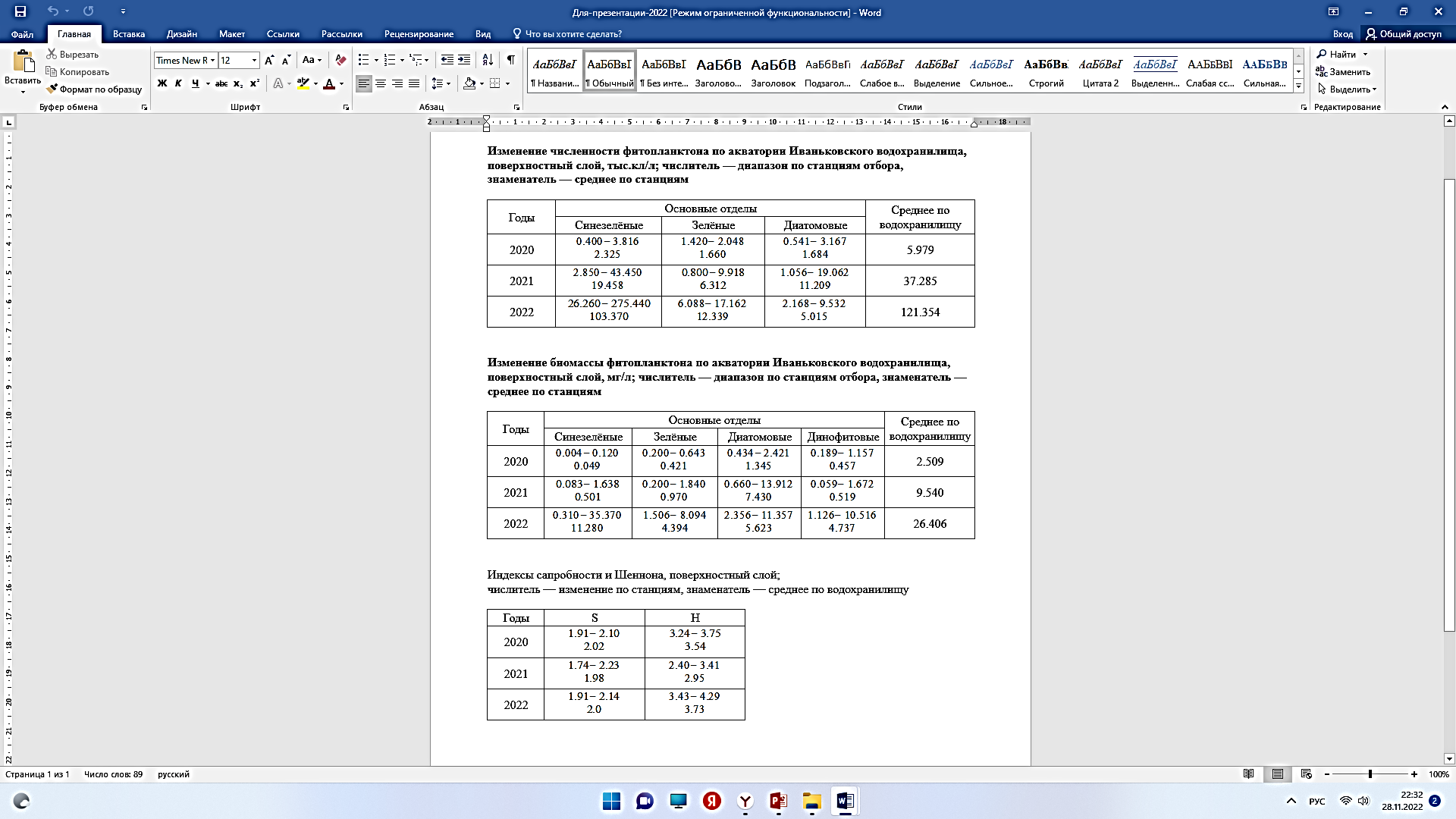 Индексы сапробности и Шеннона, поверх. слой; числитель — изменение по станциям, 
знаменатель — среднее по водохранилищу
Изменение биомассы фитопланктона по акватории Иваньковского водохранилища, поверхностный слой, мг/л; числитель — диапазон по станциям отбора, знаменатель — среднее по станциям
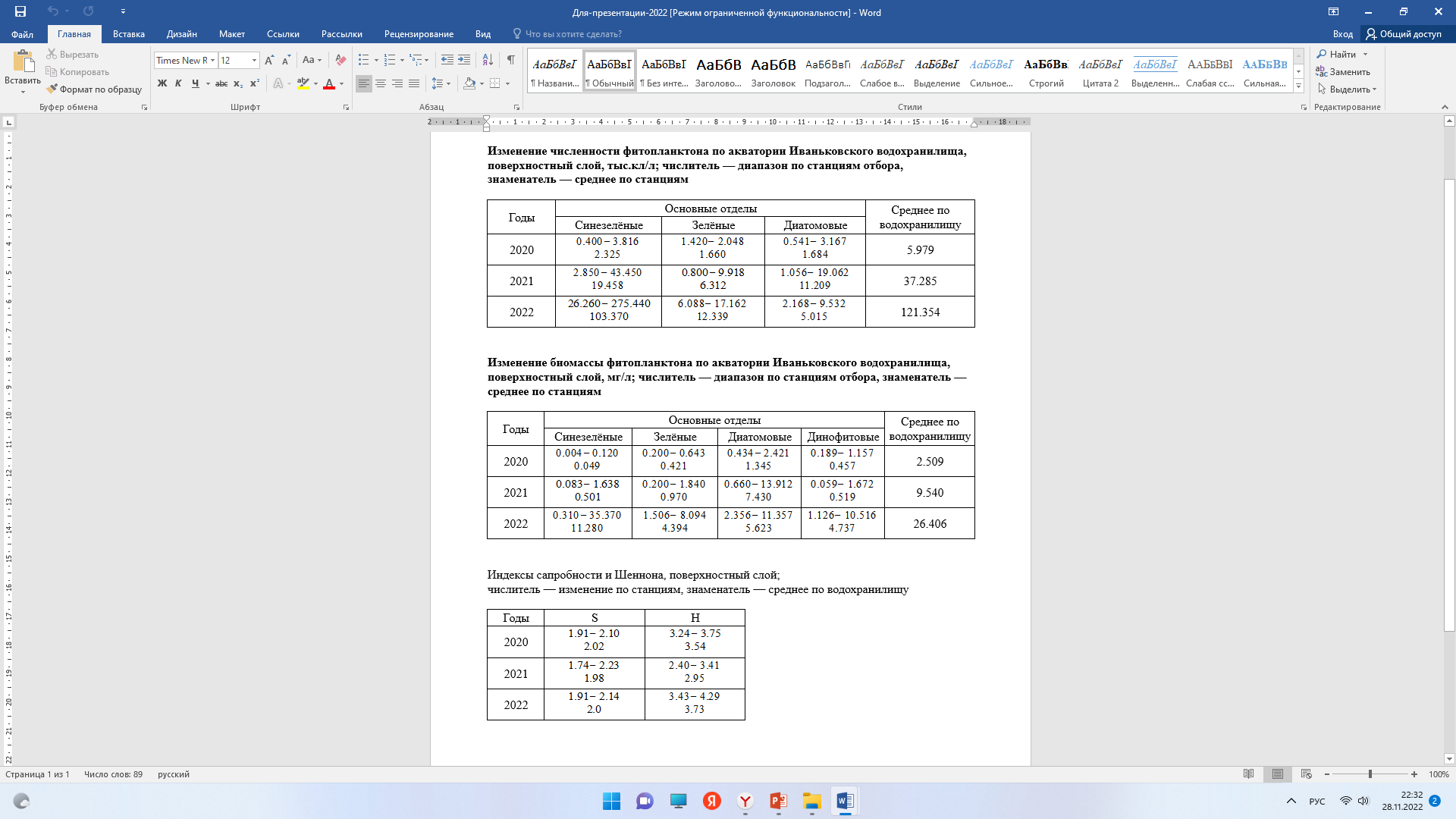 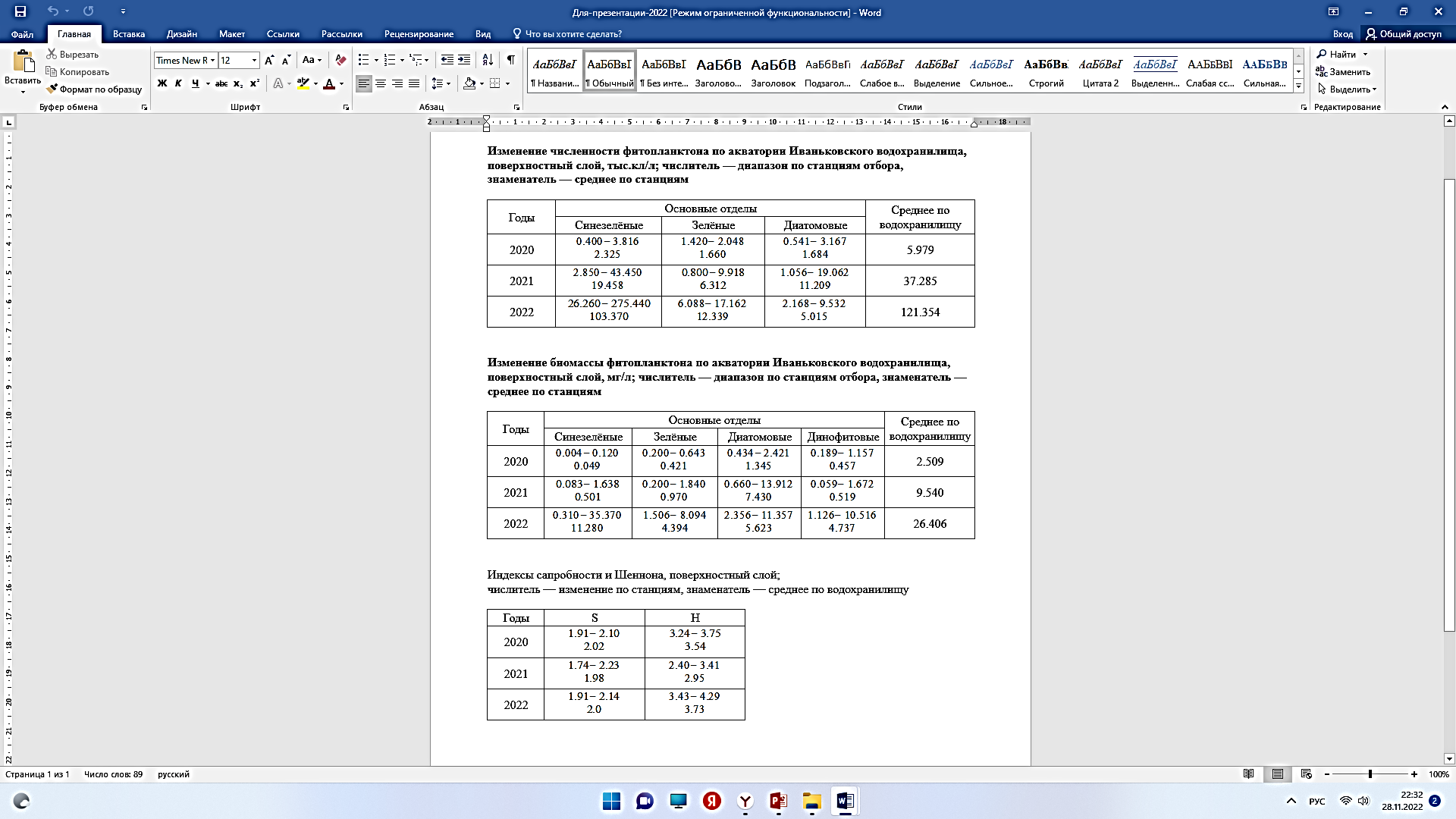 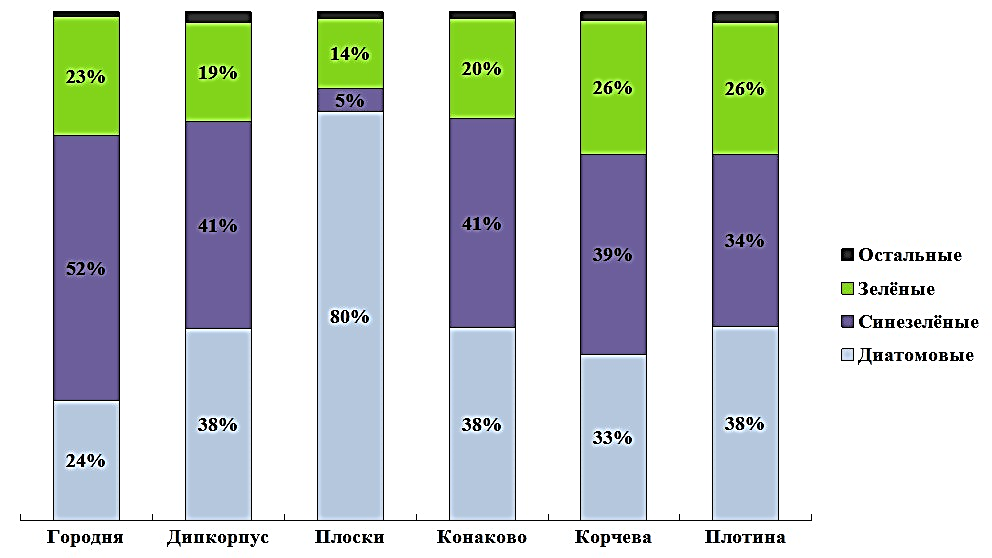 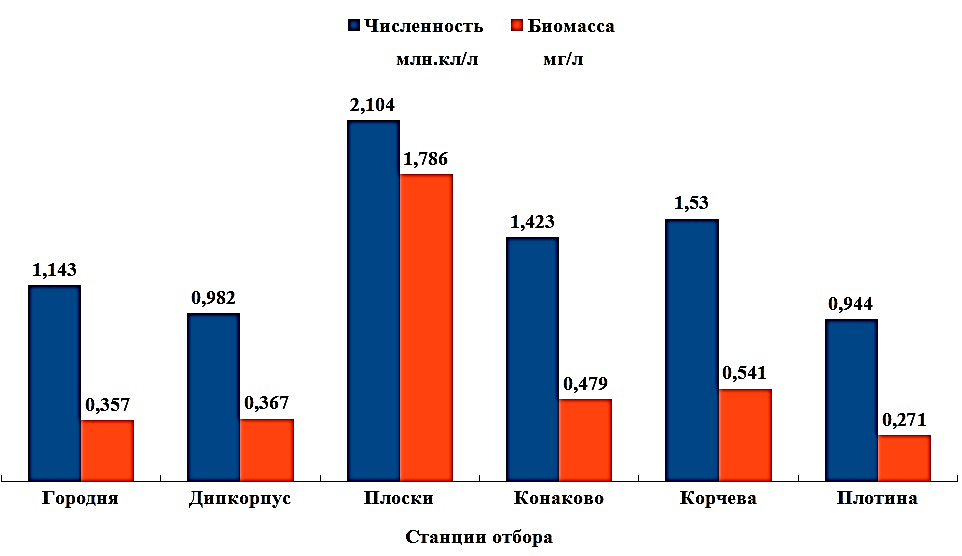 Доля основных отделов в формировании общей численности фитопланктона на станциях исследования Иваньковского вдхр. 13-14 марта 2023 г.
Изменение общей численности и общей биомассы фитопланктона на станциях исследования Иваньковского вдхр. 13-14 марта 2023 г.
В составе альгофлоры планктона было идентифицировано всего 127 таксонов фитопланктона рангом ниже рода из 8-и отделов водорослей. Основу численности практически на всех станциях формировали диатомовые, зелёные и синезелёные водоросли
Общая численность микроводорослей изменялась по акватории исследования от 944 тыс.кл/л до 2.1 млн.кл/л, общая биомасса — от 0.271 до 1.786 мг/л
Наибольшие количественные показатели фитопланктона были зарегистрированы в центральной части водохранилища в районе д. Плоски как августе 2022 г., так и в марте 2023 г.
В летний период 2022 г. отмечена минимальная концентрация кислорода на всех обследованных участках водохранилища с глубинами не менее 10 м.
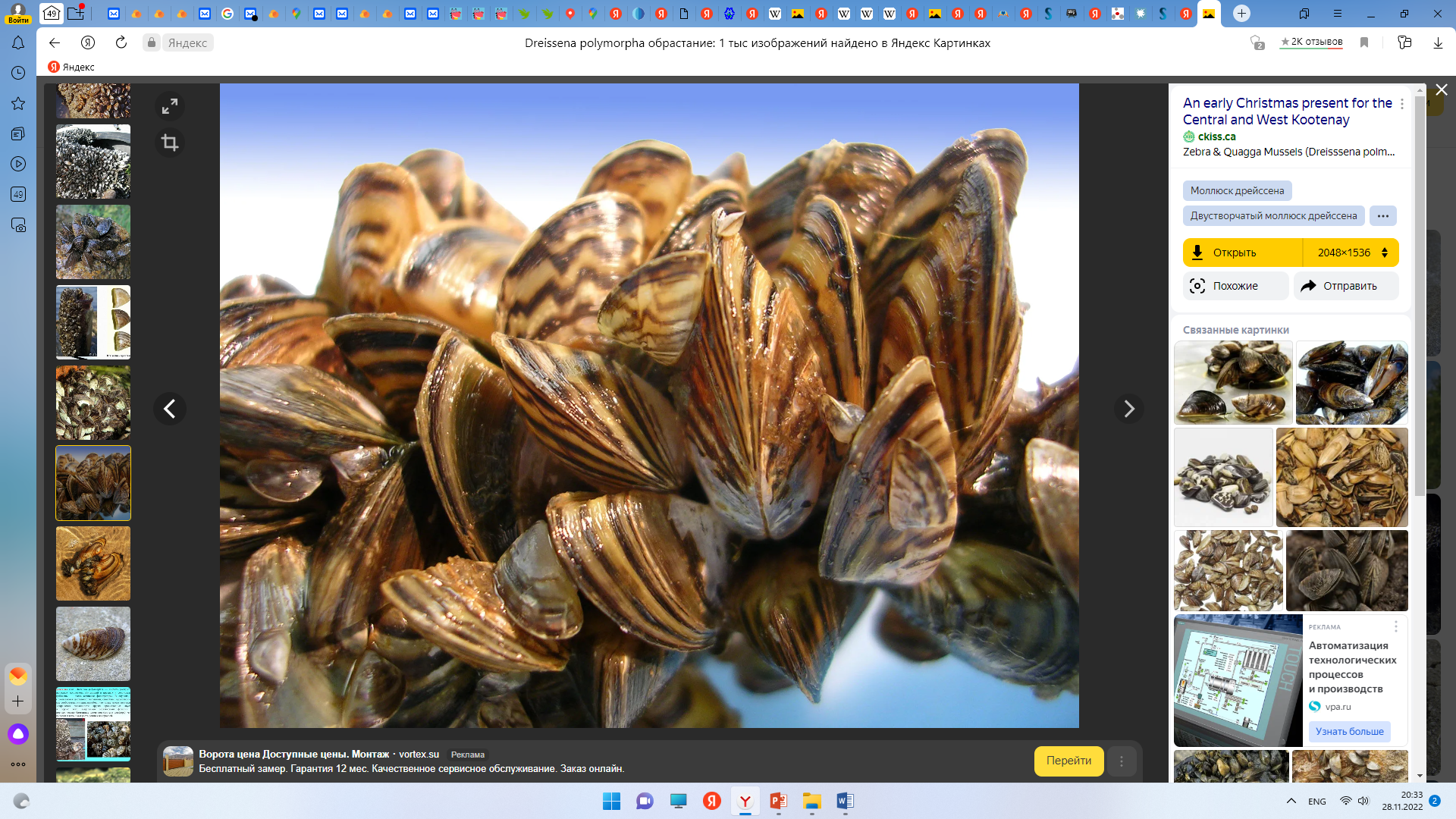 Оценка факторов биоразнообразия, биопродуктивности 
и процессов самоочищения Иваньковского водохранилища 
по показателям функционирования сообществ зоопланктона
Dreissena polymorpha 
Дрейссена речная
В 2022 г. продолжены мониторинговые наблюдения за состоянием зообентоса Иваньковского водохранилища с определением вклада Dreissena polymorpha в процесс биологического самоочищения водоема; определение уровня накопления двустворчатыми моллюсками тяжелых металлов и микроэлементов.
Содержание растворенного кислорода (мг/дм3) 
в придонном слое глубоководной зоны 
Иваньковского водохранилища в 2022 г.
Значительная концентрация органического вещества в глубоководной зоне Иваньковского водохранилища при высоких показателях температуры придонного слоя воды способствует возникновению аноксидных условий, приводящих к упрощению структуры сообщества донных беспозвоночных и увеличению доли олигохет в его составе, при этом малощетинковые черви, являясь основными биотурбантами, способствуют переносу растворенного кислорода и усилению активности бентических микроорганизмов, что положительно сказывается на самоочищающей способности водоема.
Фильтрационная деятельность Dreissena polymorpha вносит существенный вклад в самоочищение водоема, снижая процесс его эвтрофирования. Несмотря на летний дефицит растворенного кислорода в придонных водах, способствующий гибели велигеров (планктонная стадия развития моллюска), высокие весенние и осенние показатели растворенного кислорода в придонном слое воды позволяют минимизировать негативное влияние летней гипоксии на воспроизводство моллюска в течение вегетационного периода.
Расчет объемов воды, профильтрованной Dreissena polymorpha
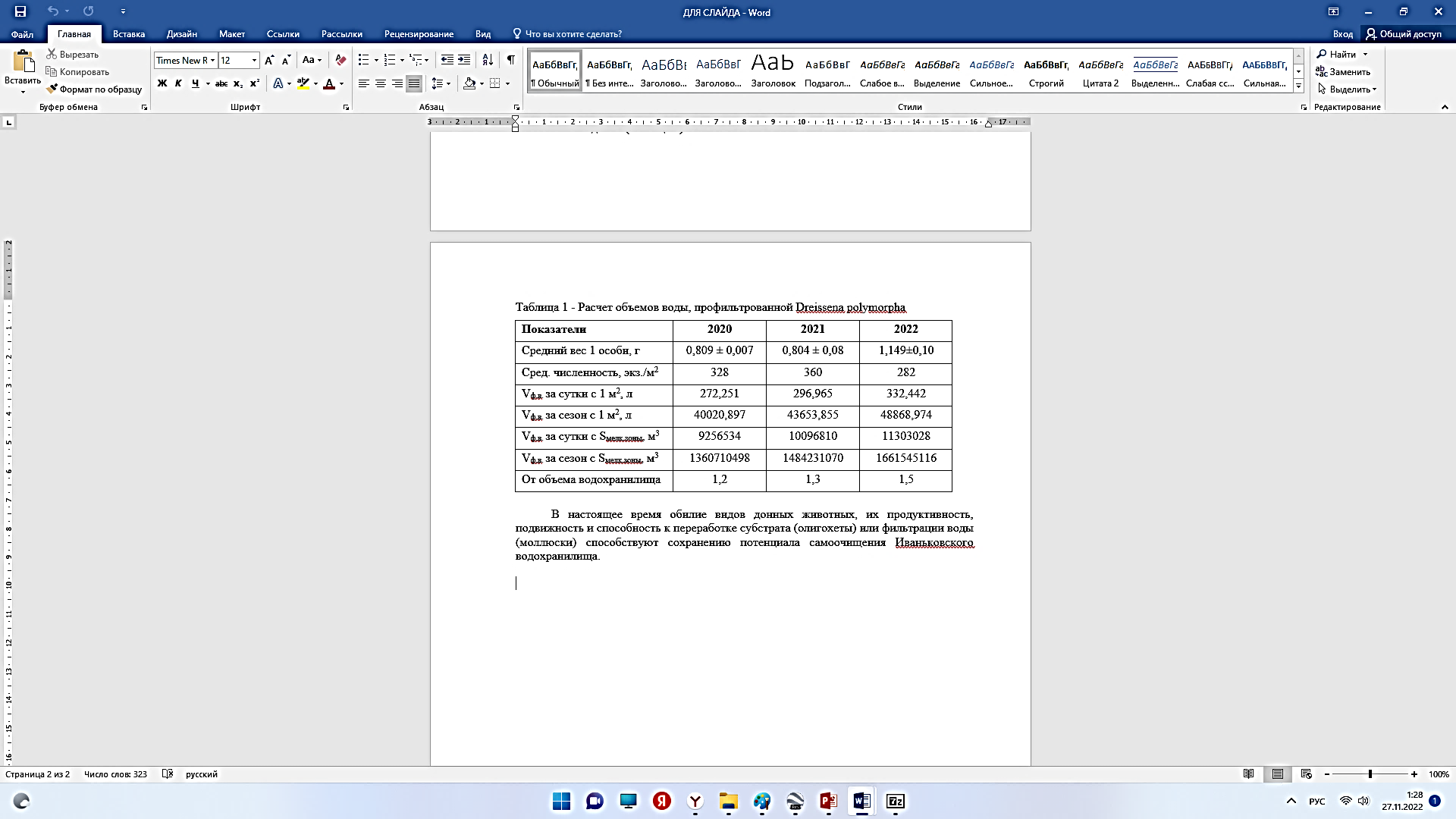 Проведенный расчет объема воды, профильтрованного Dreissena polymorpha в 2022 г., показал меру участия моллюска в процессе самоочищения Иваньковского водохранилища. В настоящее время обитающая в водохранилище популяция дрейссенид способна профильтровать до 1,5 его объема за сезон, что способствует оздоровлению экосистемы водоема.
В настоящее время обилие видов донных животных, их продуктивность, подвижность и способность к переработке субстрата (олигохеты) или фильтрации воды (моллюски) способствуют сохранению потенциала самоочищения Иваньковского водохранилища.
Доля олигохет в общей численности зообентоса 
в разные сезоны и годы
Доля олигохет в общей численности 
зообентоса в разные сезоны и годы
Концентрация органического вещества (лето 2020-2023 гг.) в глубоководной зоне водоема и высокие показатели температуры придонного слоя воды способствовали возникновению аноксидных условий, приводящих к упрощению структуры донного сообщества и увеличению доли олигохет до 81-98 % в его составе
Бентофауна глубоководной зоны стабильно представлена олигохетно-хирономидным комплексом, структурообразующим участниками донного сообщества являются малощетинковые черви (рр. Tubifex, Limnodrilus, Potamothrix, 70-94%).
Исключение - район Городни (43-56 % от общей численности).
По данным измерений активности продукционно-деструкционных процессов, полученных М.Г. Гречушниковой методом Винберга в кислородной модификации при экспозиции склянок на борту судна видно, что только в 2022 г. величина деструкции превышает величину продукции и имеет наибольшие значения в период августовских съемок 2020-2022 гг. 
Следовательно, гидроэкологические условия каждого конкретного года обусловливают различную интенсивность самоочищения водоема.
синезелёные водоросли
в тёплые зимы
ЦВЕТЕНИЕ ВОДЫ 
играет не только отрицательную роль (как, например, для водоснабжения), но и является положительным фактором — таким образом водоросли планктона утилизируют избыток биогенных веществ.
золотистые, 
в некоторых случаях 
криптофитовые водоросли
весной при начальном 
прогреве воды тёплые зимы
диатомовые водоросли
Характеристики продукционно-деструкционных процессов в районах Иваньковского водохранилища по данным съемок в августе 2020-2022 г.
Характеристики придонного слоя воды и верхнего слоя донных отложений 
Иваньковского водохранилища  (ППВ – потребление О2 придонной водой, 
d – гигроскопическа влажность грунта).
Донные отложения, 
обменные процессы
Интенсивность обменных процессов на станциях Иваньковского водохранилища 
(SOD – потребление кислорода ДО; Даэр – аэробная деструкция; 
Данаэр – анаэробная деструкция; Добщ – общая деструкция; Рмин – минеральный фосфор).
Связь выхода Рмин с Дсумм 
при численности роющего зообентоса N>1300 экз/м2 и N<1300 экз/м2 в илах Иваньковского (1, 2)
и Можайского (3, 4) водохранилищ
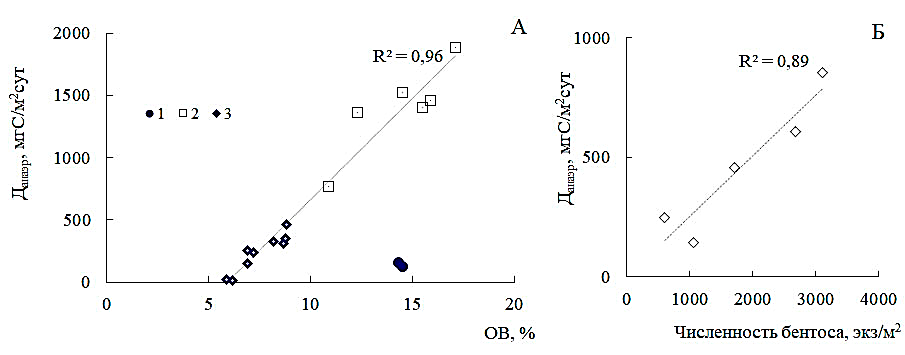 Связь Данаэр ОВ в ДО в аэробных условиях с содержанием ОВ в ДО в Иваньковском вдхр при численности роющего зообентоса N >4000 экз/м2 (1), при N<4000 экз/м2 (2) и в Можайском вдхр при N<4000 экз/м2 (3); Б - связь интенсивности Данаэр и численности роющего зообентоса в грунтах Иваньковского водохранилища в аэробных условиях
На график А были добавлены ранее полученные данные по интенсивности Данаэр 
Можайского водохранилища для пойменных станций с похожими на исследованные на Иваньковском водохранилище грунтами при аэробных условиях. Численность роющего бентоса на этих станциях была менее 4000 экз/м2. 
Эти точки дополняют зависимость Данаэр от ОВ при соответствующей численности бентоса. 
При аэробных условиях в придонном горизонте для грунтов Иваньковского водохранилища отмечается тенденция увеличения интенсивности анаэробной деструкции при увеличении численности роющего зообентоса (график Б).
Данные трех лет  значительно отличаются по величине эмиссии метана. В жарком 2022 г. при более низком уровне содержание метана в придонных горизонтах было на порядок больше, чем в 2020-2021 гг. 

Это может быть связано еще и с активизацией биотурбации.
Содержание и эмиссия метана Иваньковского водохранилища в 2020 - 2022 гг.
Однако бурное развитие фитопланктона и содержание кислорода в поверхностном слое до 11,3-17,6 мг/л в 2022 г. против 9-10,7 мг/л в 2021 г. привело к значительному его окислению, что в результате снизило значения удельного потока, особенно в нижней части водохранилища. Поэтому мелководный Шошинский плес является наиболее неблагополучным местом в отношении формирования режима метана из-за его мелководности, малой проточности, цветения
Содержание и удельный поток метана по данным съемок (*измерение в центре Шошинского плеса)
В периоды с дефицитом кислорода в придонном слое (август 2022 г.) выход метана из ДО увеличивался и достиг 200 мгС/м2сут. 
Содержание метана в воде в створе Городня имеет наименьшую внутригодовую изменчивость и составляет от 9.8 до 14 мкл/л, что может быть обусловлено поступлением загрязнений выше по течению.
На остальной акватории в мае 2022 и 2023 г. получены значения концентрации метана одного порядка с максимумом в придонном горизонте в районе станций Плоски-Конаково (14-27 мкл/л у дна) и выраженным снижением в сторону плотины (до 6.1-6.7 мкл/л у дна).
ВЫВОДЫ
Выявлены изменения гидрохимических характеристик, связанные как с поступлением воды с водосбора выше г. Тверь, так и обусловленные местными причинами (загрязнение воды в летний период в рекреационных зонах, поступление загрязнений с селитебной территории)

По содержанию минерального фосфора (Рмин) качество воды водохранилища в мае 2022 г. и 2023 г. и июне 2022 г. можно было отнести к «олиготрофным» (концентрации менее 0.05 мгР/дм3). В августе 2022 г. при отсутствии кислорода у дна концентрации Рмин увеличились до 0.10-0.15 мгР/дм3 из-за обменных процессов с ДО, что соответствует статусу водоема «мезотрофный»

Впервые проведенный анализ органического углерода (Сорг) показал, что его содержание значительно превышает предельные значения для питьевой воды, принятые как в нашей стране, так и за рубежом, что связано с поступлением притока соответствующего состава с его заболоченного водосбора. В воде, поступающей в канал имени Москвы, концентрация растворенного Сорг в марте 2023 г. составила 17 мг/л, в мае – 15 мг/л

Продолжительный период жаркой погоды был благоприятен в отношении снижения цветности воды и эмиссии метана с поверхности, активизации деструкционных процессов в донных отложениях, увеличение численности дрейссены и объема профильтрованной моллюсками воды, но неблагоприятен в отношении избыточного развития фитопланктона

Вода в водохранилище по индексу сапробности по-прежнему характеризуется как «умеренно-загрязнённая» и относится к 3-му классу качеств
Бентофауна глубоководной зоны водохранилища стабильно представлена олигохетно-хирономидным комплексом. При этом структурообразующим участниками донного сообщества являются малощетинковые черви (рр. Tubifex, Limnodrilus, Potamothrix), доля которых в разные годы и сезоны достигала 70-94 % за исключением Городни весной и летом 2022 г. 43-56 %)

Значительная концентрация ОВ (лето, 2020-2023 гг.) в глубоководной зоне водоема и высокие показатели температуры придонного слоя воды способствовали возникновению аноксидных условий, приводящих к упрощению структуры донного сообщества и увеличению доли олигохет до 81-98 % в его составе. Олигохеты основными биотурбантами, они способствуют переносу растворенного кислорода и усилению активности бентических микроорганизмов и активизации обменных процессов, что положительно сказывается на самоочищающей способности водоема

Деструкция в придонном слое воды в летний период увеличивается от верховьев к плотине (от 26 мгО2/м2сут до 112 мгО2/м2сут). Зимой потребление кислорода у дна практически отсутствует

В весенний период при хорошей аэрации водной толщи поток метана не превышает 5 мгС/(м2·сут), в летний период имеет место значительная вариативность его значений по продольной оси и межгодовые различия (до 334 мгС/(м2·сут) в Шошинском плесе), обусловленные синоптическими и гидрологическими условиями

Полученные закономерности указывают на тесную связь качества воды и внутриводоемных процессов в Иваньковском водохранилище, несмотря на его значительную проточность
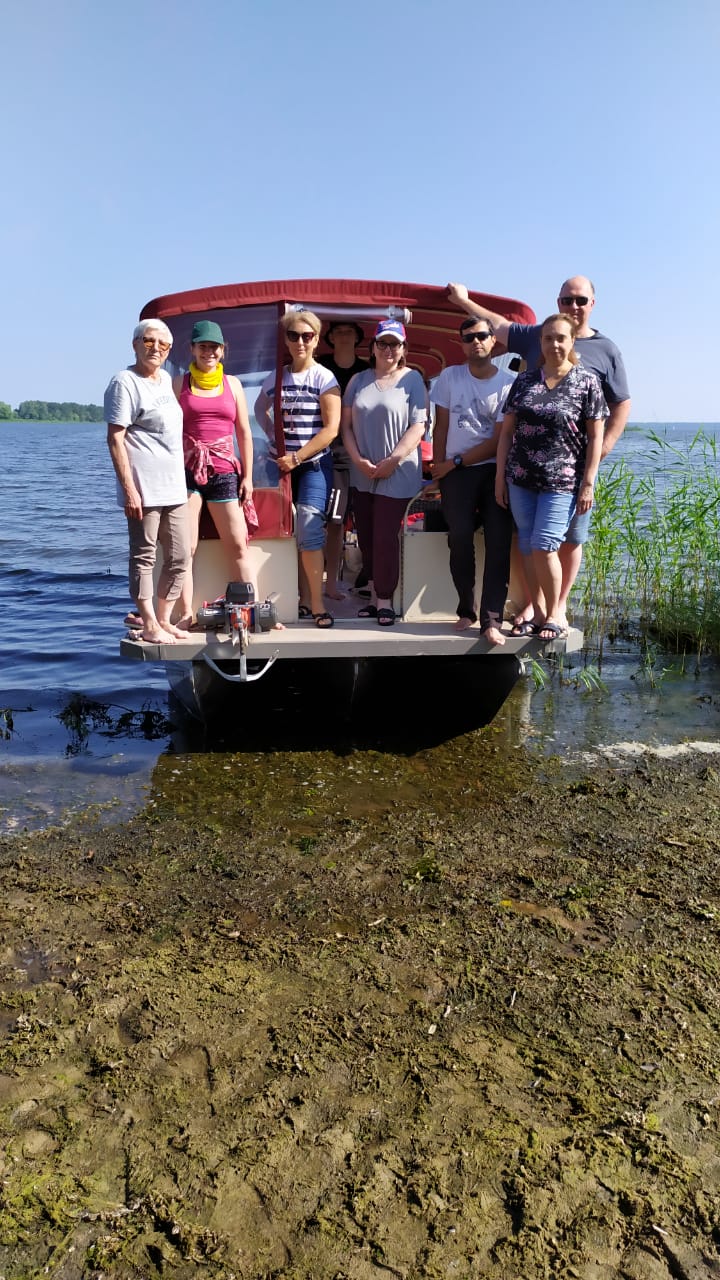 Благодарим за внимание!